ชื่อหลักสูตรประกาศนียบัตร...................................
(หลักสูตรระยะสั้น)
พ.ศ. 2567
หลักสูตร.............สำนักวิชา....................
ข้อมูลหลักสูตร
ชื่อหลักสูตร
ภาษาไทย 		: หลักสูตรประกาศนียบัตร..........…………………….……….……….
ภาษาอังกฤษ 	: Diploma in………………………………………………….……………..

จำนวนชั่วโมงตลอดหลักสูตร........
ภาษาที่ใช้........
จำนวนรุ่นที่เปิดต่อปี............
จำนวนผู้เรียนต่อรุ่น...............
ความร่วมมือกับสถาบันอื่น (ถ้ามี).....
ค่าลงทะเบียน...........................บาท/ต่อคน
ผลการวิจัย
กลุ่มเป้าหมาย
1. ....................................................................................................
2. ....................................................................................................
3. ....................................................................................................
4. ....................................................................................................
5. ....................................................................................................
คำอธิบายเนื้อหาหลักสูตร
……………………………………………………………………………….
……………………………………………………………………………….
……………………………………………………………………………….
……………………………………………………………………………….
……………………………………………………………………………….
ผลลัพธ์การเรียนรู้ของหลักสูตรระยะสั้น (Short Course Learning Outcome: SCLO)
SCLO1 :  ………………………………………………………………………
SCLO2 : ………………………………………………………………………………
SCLO3 :  ………………………………………………………………………………
ตารางความสัมพันธ์ของรายวิชาที่เกี่ยวข้องกับผลลัพธ์การเรียนรู้ของหลักสูตร
ตารางกระบวนการจัดการเรียนรู้และการวัดประเมินความสามารถ และหรือผลลัพธ์การเรียนรู้ที่กำหนด
อาชีพหรือตำแหน่งงานที่สามารถประกอบได้หลังจากสำเร็จในหลักสูตรระยะสั้น
1. ....................................................................................................
2. ....................................................................................................
3. ....................................................................................................
4. ....................................................................................................
5. ....................................................................................................
อาจารย์ผู้รับผิดชอบหลักสูตร
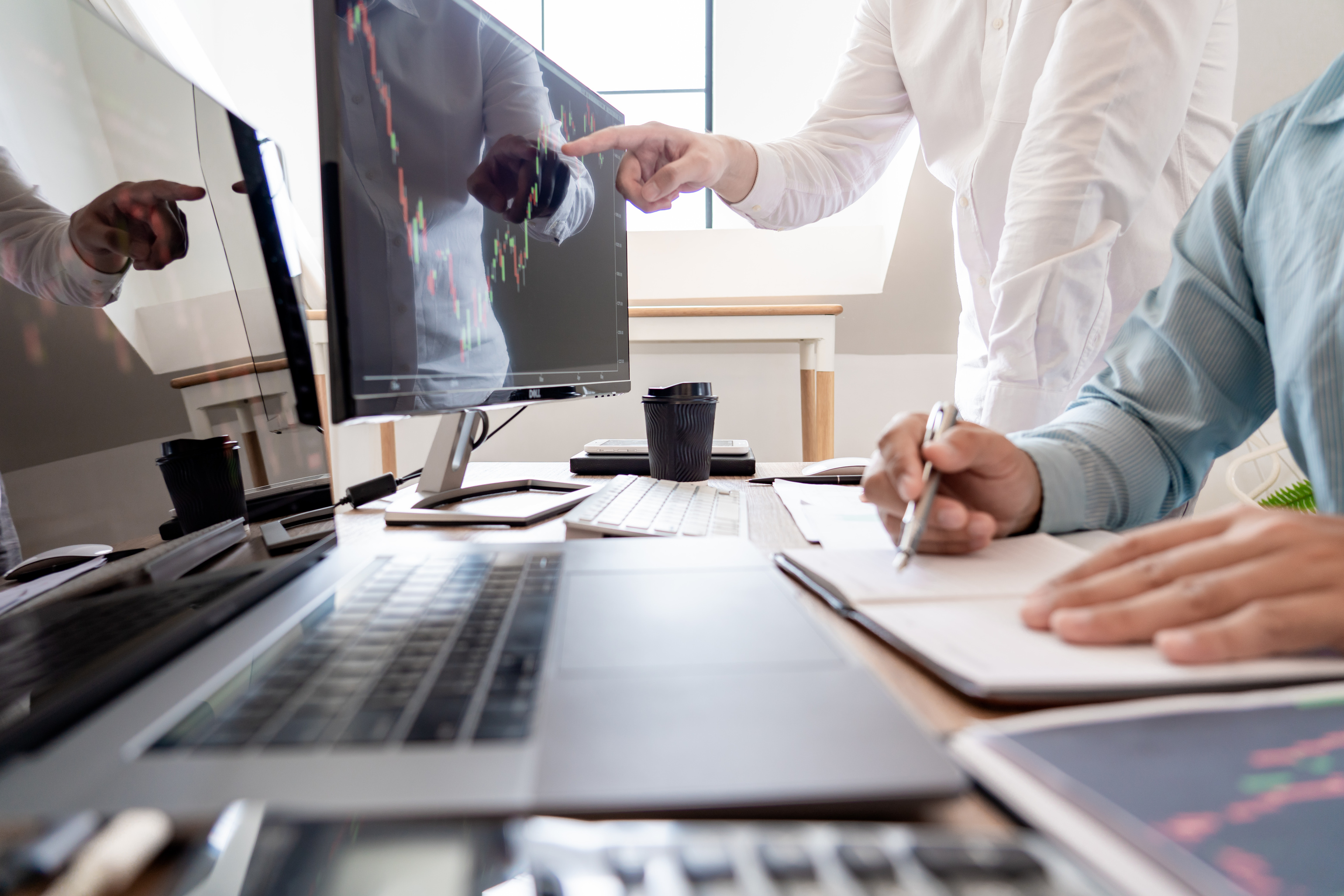 THANK YOU